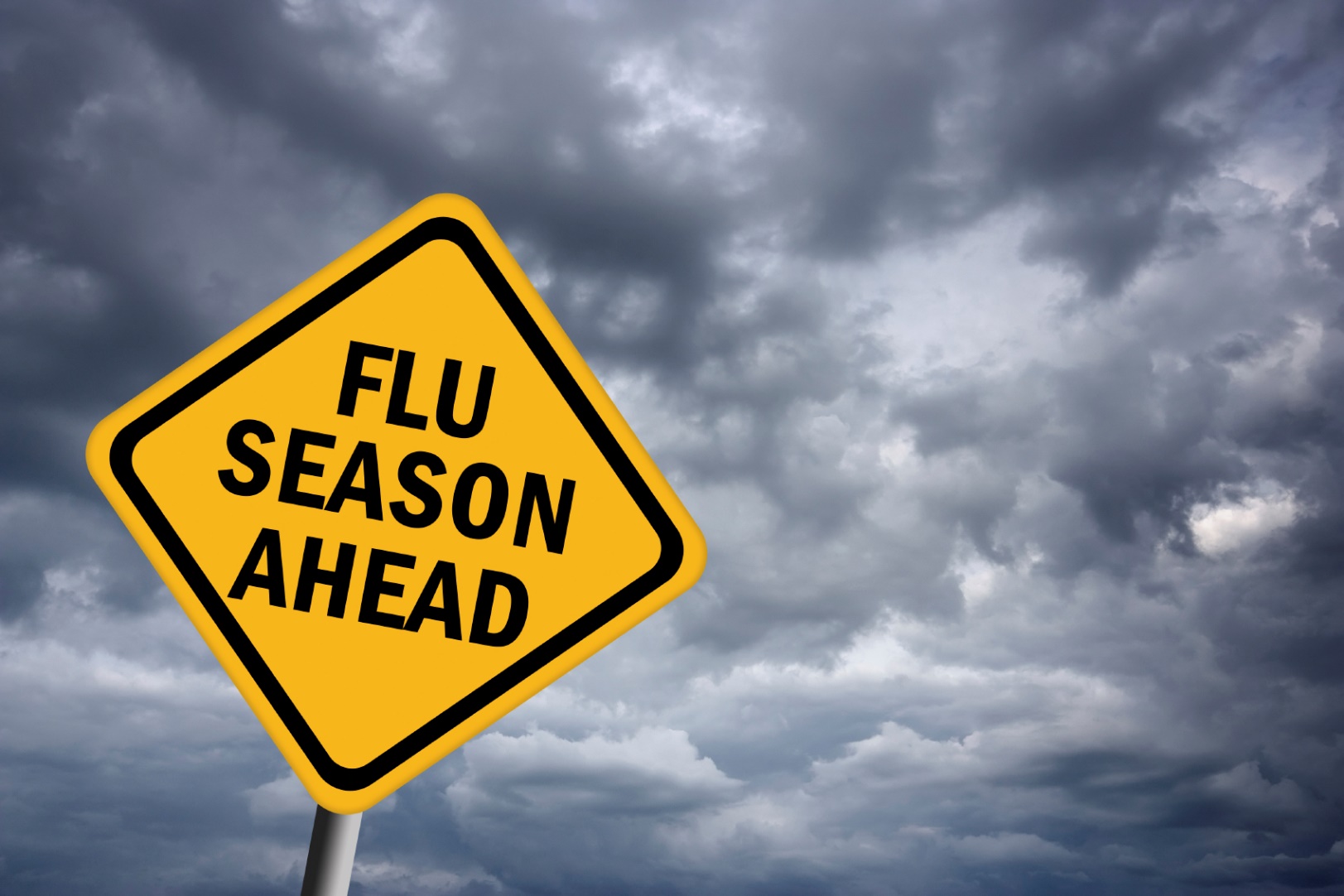 SOĞUKALGINLIĞI
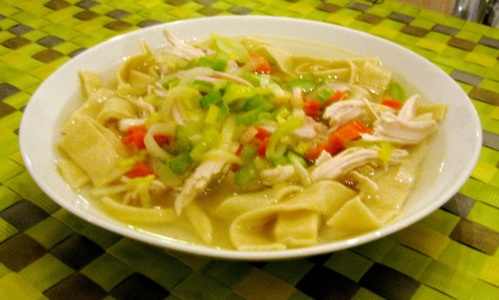 GRİP
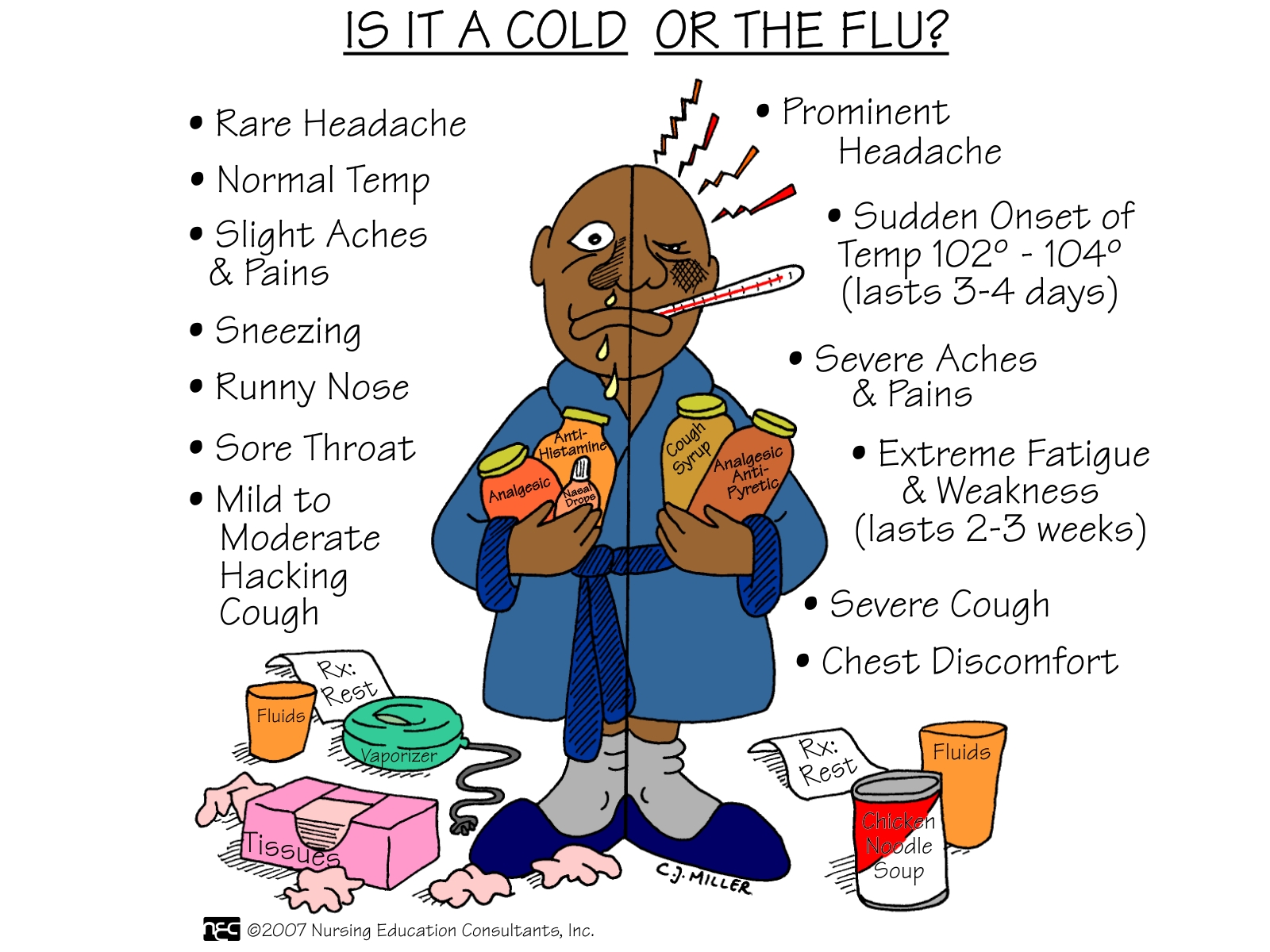 SEMPTOMLAR
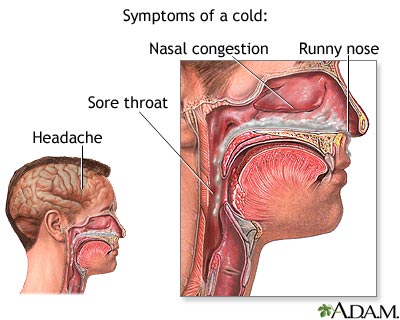 Grip (Flu) 
 İnfluenza A veya B viruslarının neden olduğu hastalık 
 Bu viruslar her yıl değişebiliyor
 Dinlenmek, çok sıvı almak ve ateşi düşürmeye çalışmaktan başka tedavisi yok gibi
 Ekim-Kasım ayında grip aşısı!!

Nezle (Common Cold)
 Çoğunlukla Rhinoviruslar’ın neden olduğu hastalık (rhin, burun demek) 
 En çok sonbahar başlangıcı, ilkbahar ve yazın aktif 
 110 kadar farklı Rhinovirus var
Dinlenmek, çok sıvı almak ve ateşi düşürmeye çalışmaktan başka tedavisi yok gibi
?
Rhinovirus-induced disease
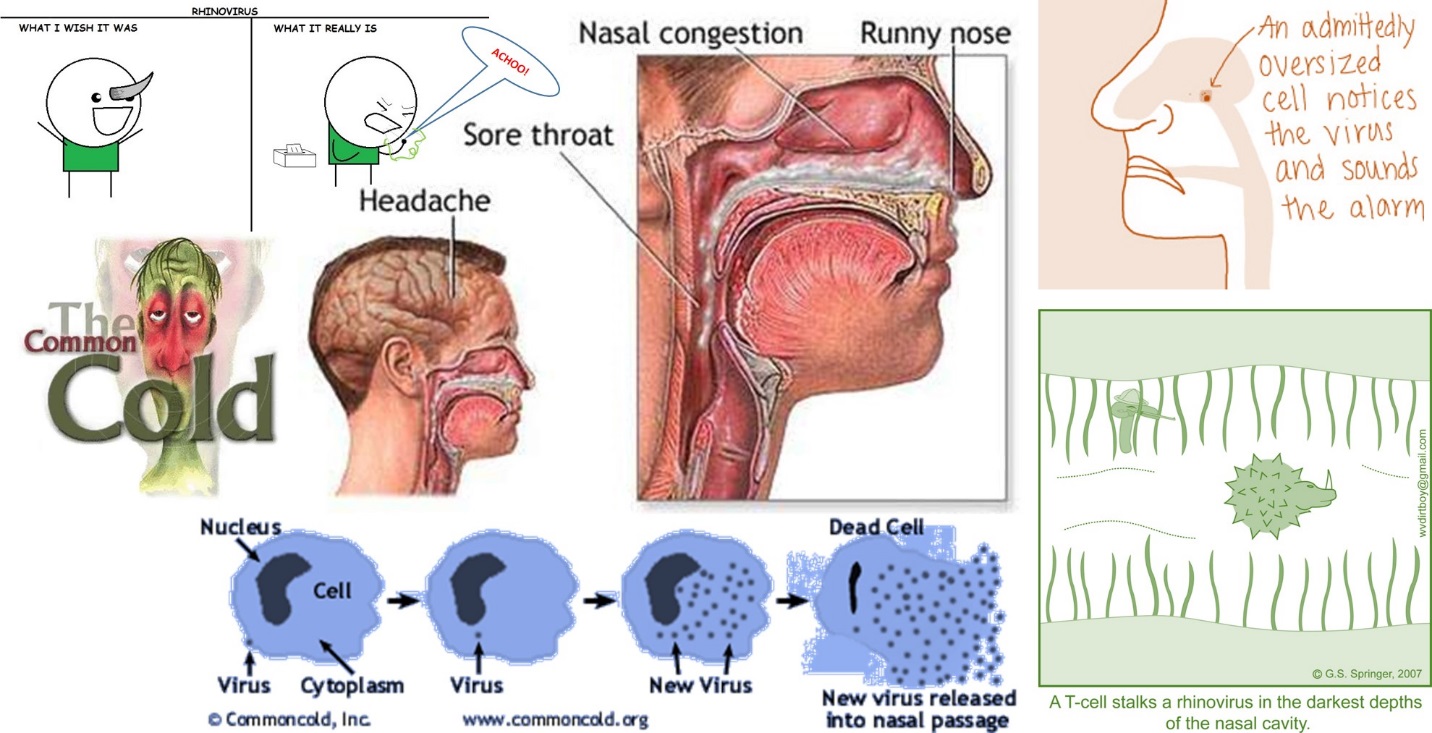 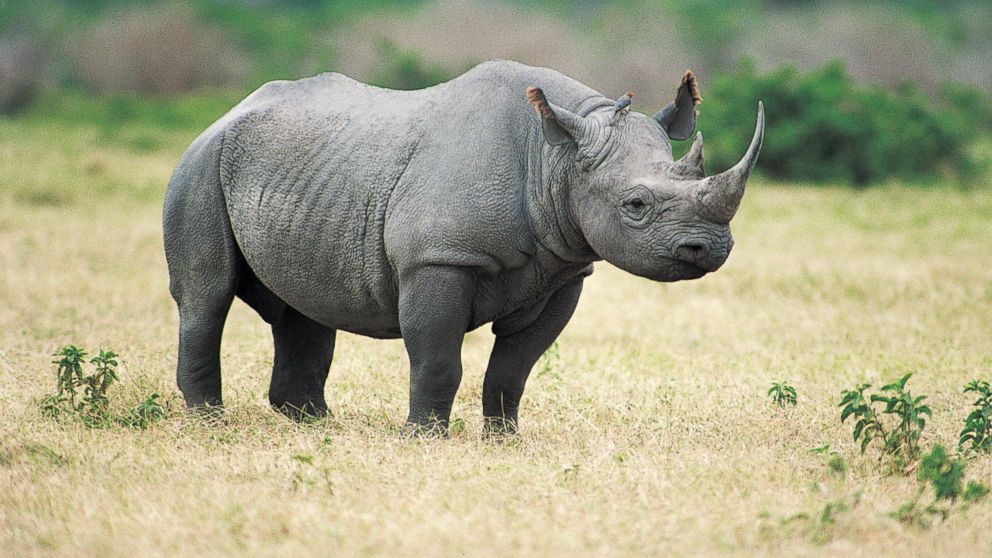 COLDS
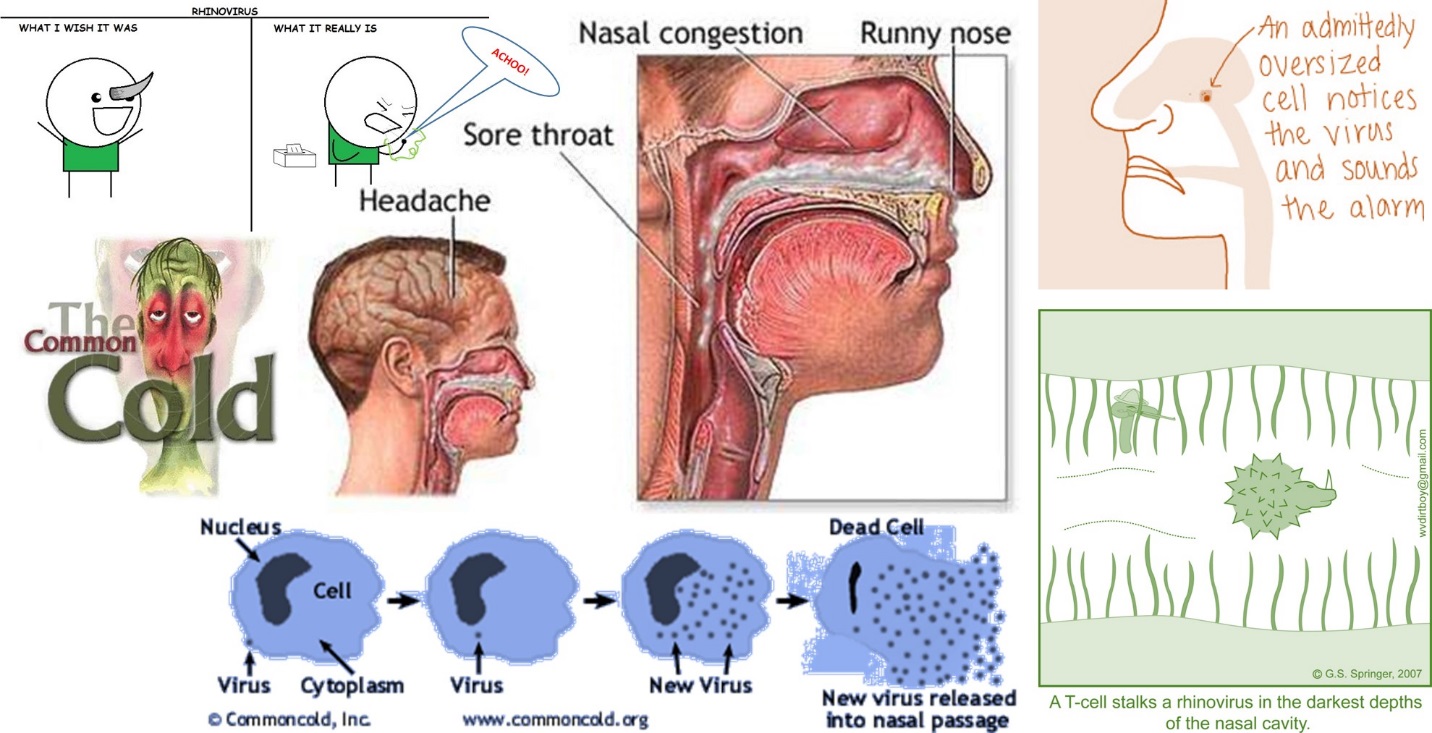 110 different types of RHINO
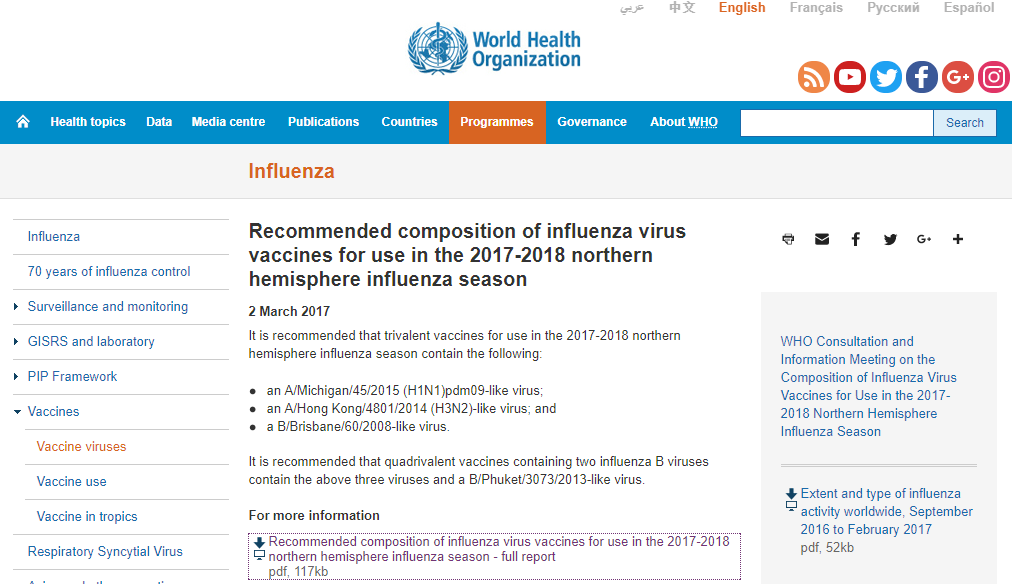 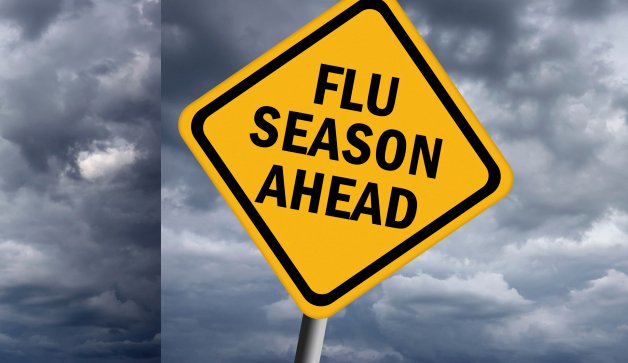 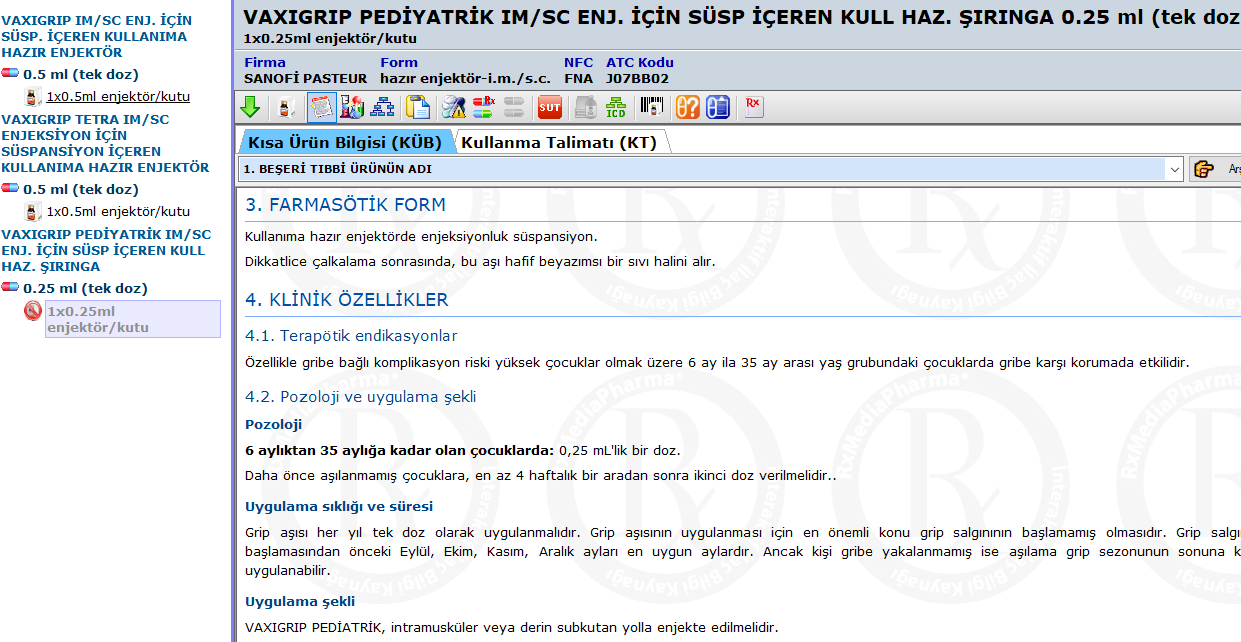 Treatment of Colds?
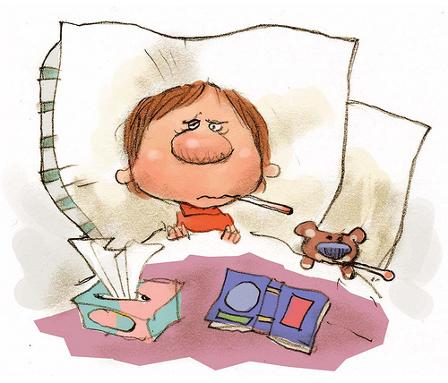 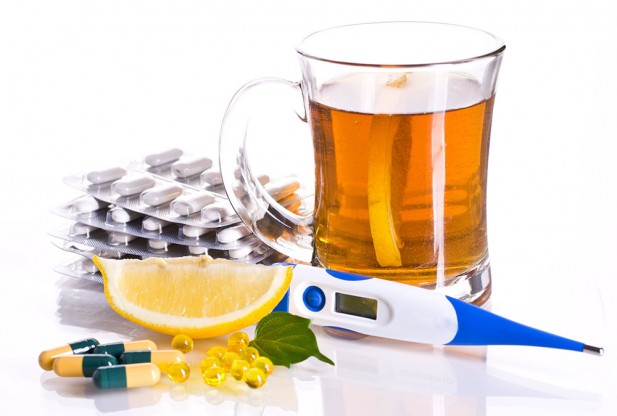 Treatment of Flu?
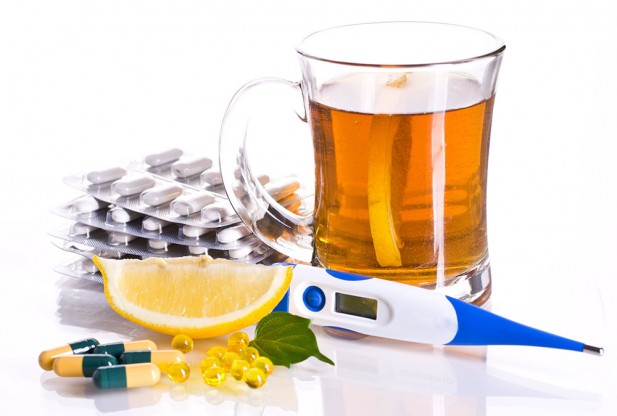 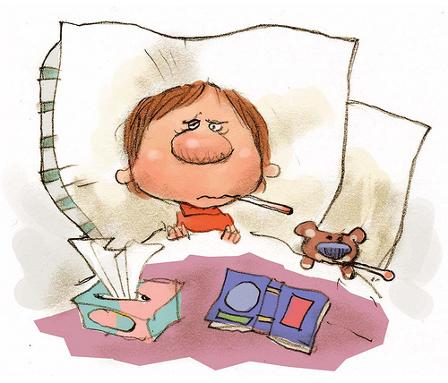 What if you cannot?
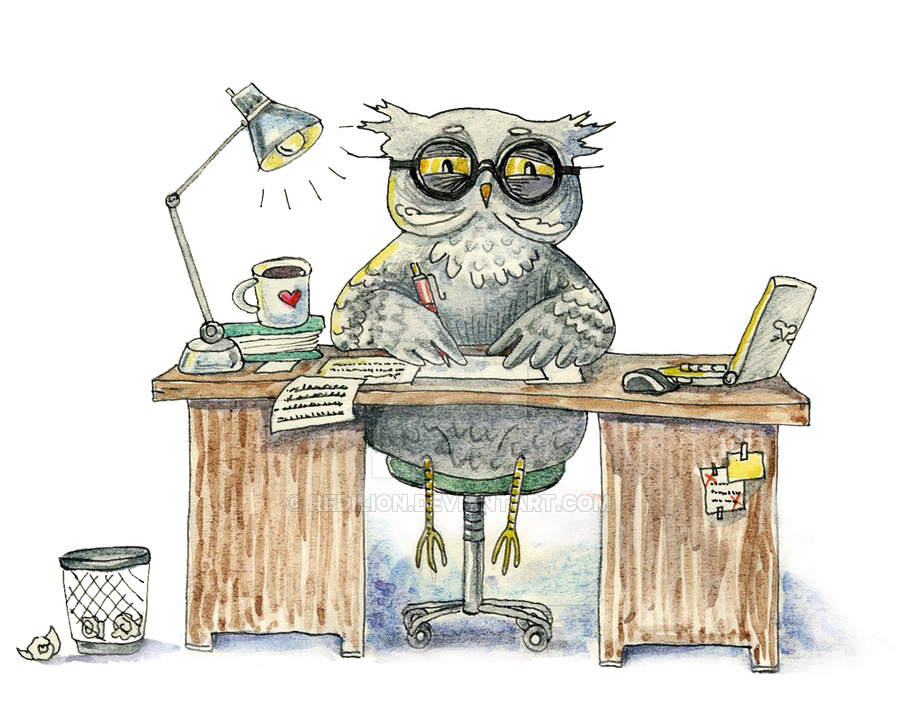 Soğukalgınlığı ve Grip İlaçları
LORATADİN
DİFENHİDRAMİN
KLORFENİRAMİN
SETİRİZİN
DEKSBROMFENİRAMİN
DOKSİLAMİN
Klorfeniramin
Triprolidin
DİFENHİDRAMİN (Hydryllin Compound Şurup®)
Aslında antiallerjik ama 
öksürük kesici etkisi de var
Nazal Dekonjestanlar
PSÖDOEFEDRİN
FENİLEFRİN
OKSİMETAZOLİN
PSÖDOEFEDRİN
FENİLEFRİN (CORSAL Kapsül, NOSTİL Sprey) 
OKSİMETAZOLİN (ILIADIN®, OKSINAZAL®)
Burun mukoza damarlarında 
vazokonstriksiyon

Topikal uygulama etki daha belirgin 
Oral uygulama etki süresi uzun

İstenmeyen etkiler:
 Yeniden tıkanıklık
SSS stimülasyonu - - suistimal
Oral kullanımda; irritabilite, anksiyete, uykusuzluk 
 KV etkiler
Yaygın vazokonstriksiyon, oral ve topikal kullanımda;
özellikle hipertansif ve koroner arter 
hastası bireylerde
Oral vs Topikal İlaç

 Topikal ilaçlar daha hızlı ve daha etkin 
 Oral ilaçların etkisi daha uzun sürüyor
 Sistemik etkiler oral kullanımda ortaya çıkıyor ama doz aşımı durumunda topikal kullanımda da 
Yeniden tıkanıklık topikal ilaçlarda 
Fenilefrin, topikal ve başka ilaçlarla birlikte oral, çok sık kullanılır 
 Fenilefrin psödoefedrinden daha az etkin ve KV etki riski daha yüksek
Formülasyonlar, İlaçlar
Psödoefedrin
Kombinasyon ya da tek başına kapsül, tablet, 
solüsyon şeklinde
Rinogest®, A-Ferin®, Sudafed®, Nurofen Cold®

Fenilefrin
Tablet, draje, kapsül, nazal sprey formülasyonları 
var
Oledro®, Theraflu®, Nostil®

Oksimetazolin
Oksinazal®, İliadin®


Nazal Nemlendiriciler
Siozwo®, Vicks®, Mentolin®
Antiviral İlaçlar
Oseltamivir (Enfluvir®) 
Zanamivir (Relenza®) 

Hem A hem B’ye etkili
H1N1’de de bunlar kullanılıyor
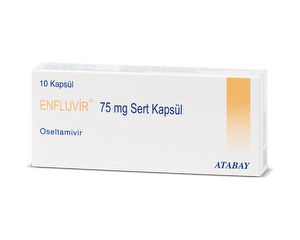 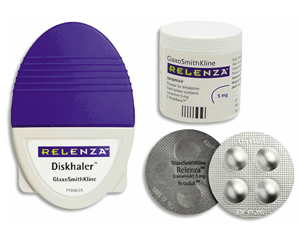 ÖKSÜRÜK ŞURUBU
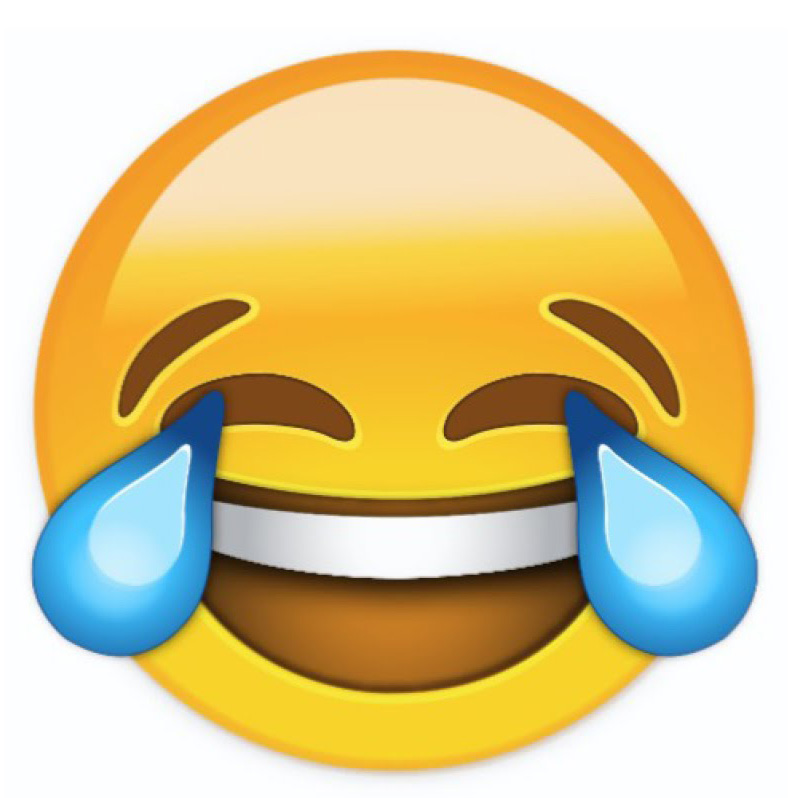 DEKTROMETORFAN

GUAİFENESİN
Öksürük, çoğunlukla hava yollarını fazla salgılardan, 
irritanlardan ve mikroorganizmalardan temizlemek 
amacıyla ortaya çıkan ani, tekrarlayan koruma amaçlı bir refleks
Ekspektoran
Mukolitik
Antitüssif
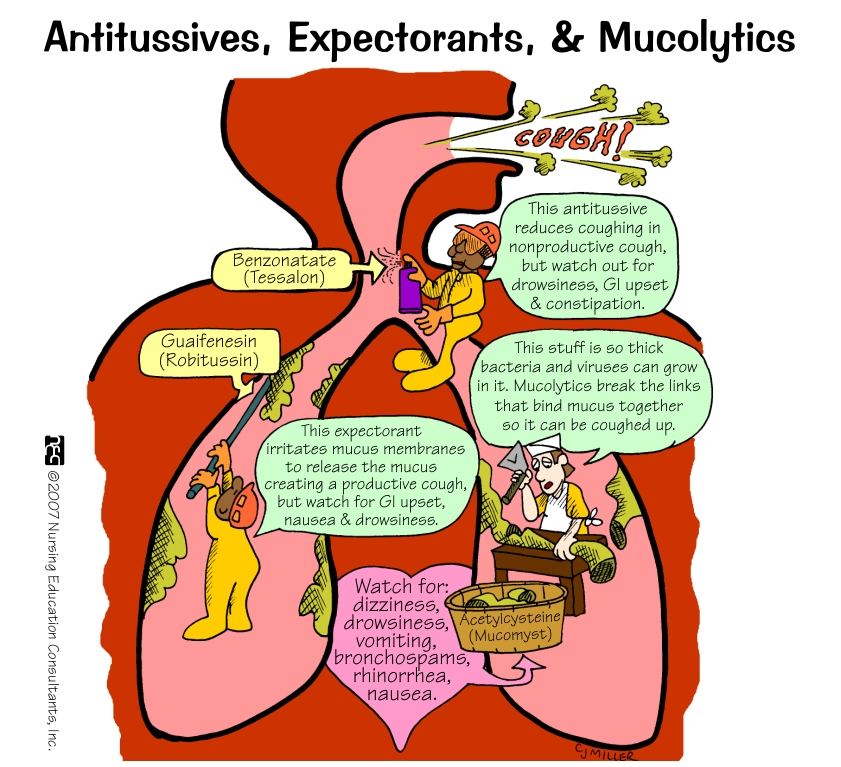 DEKTROMETORFAN (Benical®,  Vicks Vapodry® Şurup)
Dektrometorfan, 
nonopioid ve etkin antitüssif
SSS’de etkili
Opioid benzeri öfori ya da fiziksel bağımlılık olmuyor
ama suistimal edilebiliyor

Türkiye’deki preparatlar kombine (+psödoefedrin, difenhidramin...)
GUAİFENESİN
Ekspektoran
Ekspektoranların etkinlikleri tartışmalı ama yüksek
dozda kullanılırsa guaifenesin etkili
Clinical Pearls
Voluntary changes to the label of 
pediatric cough and cold products:
No use <4 years
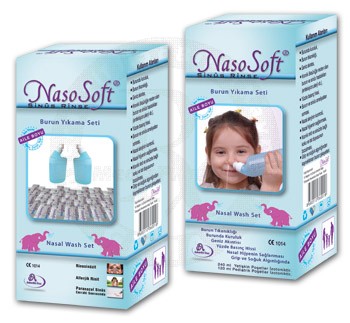 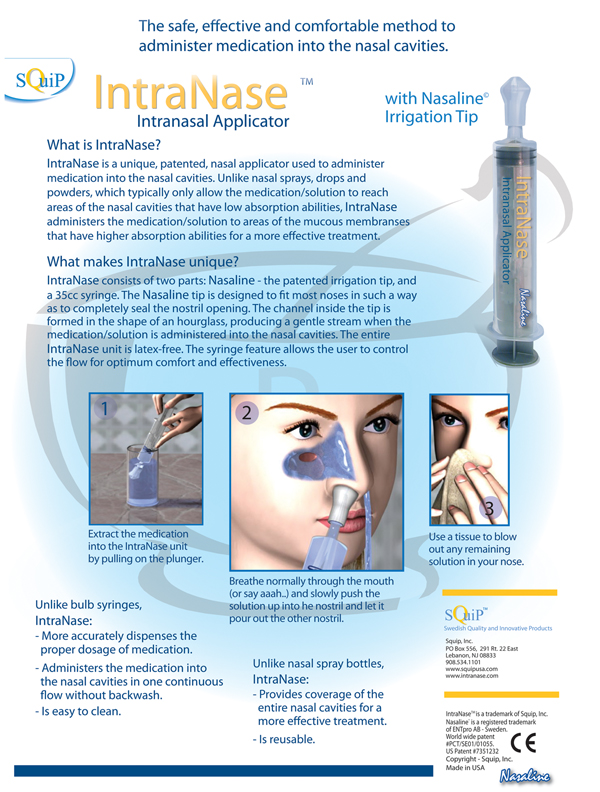 Soğukalgınlığında Kullanılan İlaç Kombinasyonları
Nazal dekonjestan
Antitussif
Analjezik
Antihistaminik
Kafein
Theraflu®: asetaminofen + klorfeniramin + fenilefrin

Nurofen Cold & Flu®: ibuprufen + psödoefedrin
 
Sudafed®: psödoefedrin